B A IIIFUNCTIONAL  ENGLISHPAPER- B
WEEK  1&2
Monica Singh
Jasreet Kaur
PGGCG-42, Chd.
BUSINESS COMMUNICATION
Writing skills
Personal letters
Business letters
Writing Skills
Writing is an expression
Writing is to communicate ideas, facts, impressions, analysis, synthesis, conclusion and thesis.
Personal letters
Purely personal matters concerning our family relationships, friendships and various social interactions come under such letters.
Elements of a personal letter
The address of the sender
Date
Salutation
Body
The subscription and
 signature
Business letter
A form of communication between two or more authorized persons of an organization or two different organizations or even between an individual and an organization
Elements of a business letter
Heading
Reference number
Date
Salutation
Subject
Body
Complimentary close
The signature
Types  Of Business Letters
Application for agency
Letter of complaint 
Request for quotation
 Reply quotation
An order for some commodity
Acknowledgement of order
reports
Contd….
Letter seeking payment of overdue
Sales circulars
Problem letters
Goodwill letters
Resume with a job application
Memorandum
Format style
Fully indented style
Semi- indented style
Fully blocked style
Modified blocked style
The hanging paragraph style
The Noma – Simplified style
eg.   Semi block style
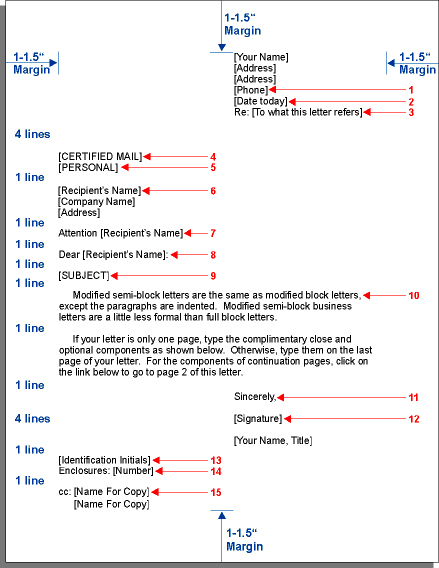 Business letter formats
Block
   Unindented paragraphs. 
All letter elements are aligned with the left margin.
Modified block
   Unindented paragraphs. 
The return address, reference line, date, complimentary closing, and signature block are right of centre.
    Remaining elements are aligned with the left margin.
Contd.
Semi block
    Indented paragraphs (usually an equivalent of five spaces). 
The return address, reference line,date, complimentary closing, and signatureblock are right of centre.
 Remaining elements are aligned with the left margin.
Contd….
Simplified 
    Unindented paragraphs. 
     The salutation and complimentary               closing are omitted.
  All elements are aligned with the left margin.
Full Block
    All elements of the letter are left aligned
Have A Nice Day